What is dyslexia?
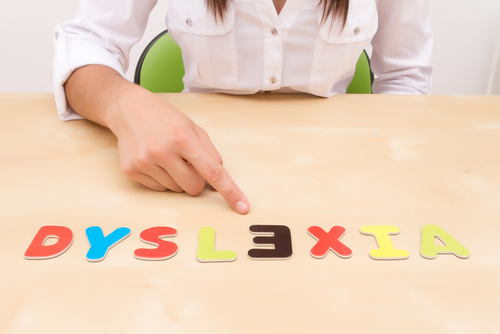 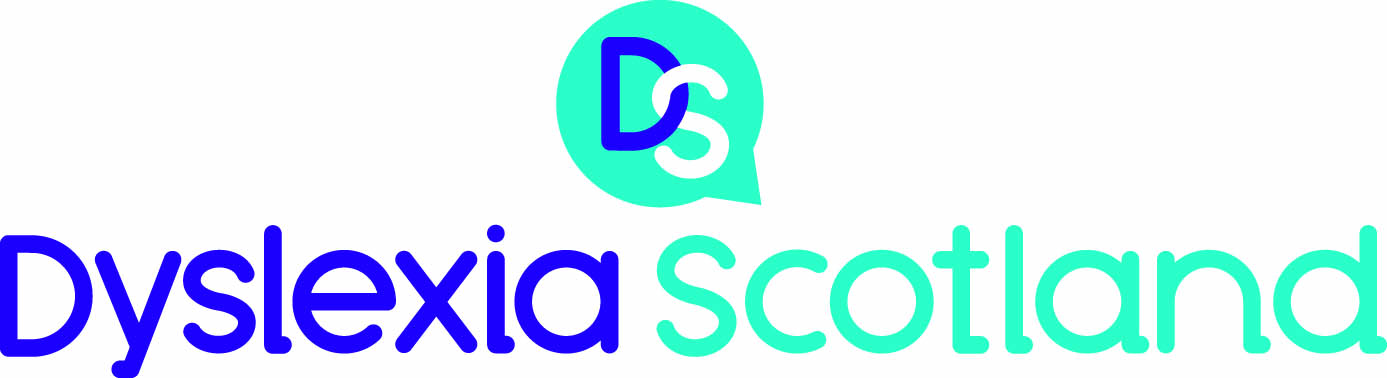 How many people have dyslexia?
1 in every 10 people has dyslexia.
It often runs in families.
[Speaker Notes: Ask if anyone knows how many people have dyslexia. Click the button for the figure of ‘1 in 10’ to appear.  Say that 1 in 4 of these people have severe dyslexia.]
Dyslexia can be...
Finding it hard to read because you can’t match sounds to the letters in words. . .
. . . and you may lose the place a lot when you try                     to concentrate
          
. . . and you may forget what you have just read                       so nothing makes any sense
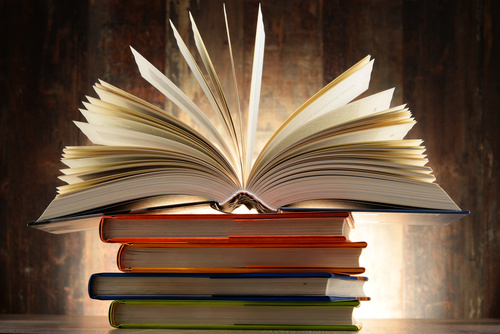 And don’t even mention reading out loud!!!!
Dyslexia can be...
Finding it hard to learn how to spell words and write them down.
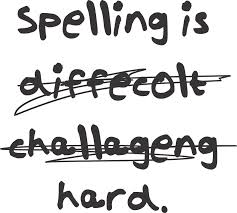 Dyslexia can be...
Finding it hard to remember things, like:
 instructions or directions
 what you need to take to school each day
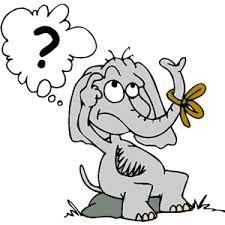 Dyslexia can be...
When things just escape from your memory. . . like numbers to add in sums. ..
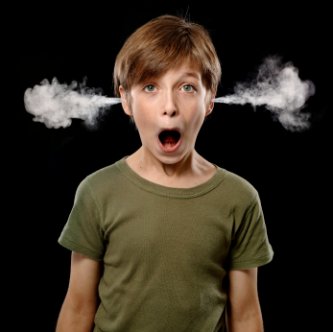 Dyslexia make you feel...
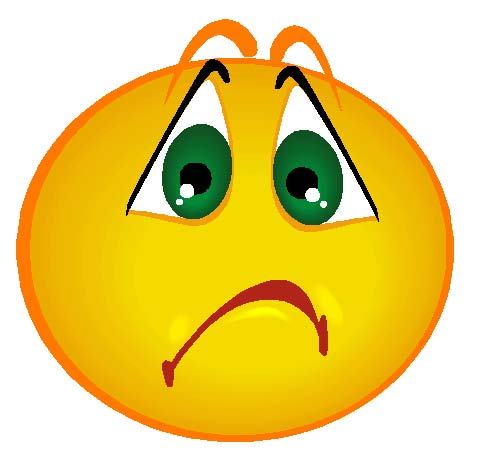 Tired
Angry
Embarrassed
Confused
Sad
Like you are no good
Visual issues
Some people with dyslexia have visual stress.  Words move when they try to read.
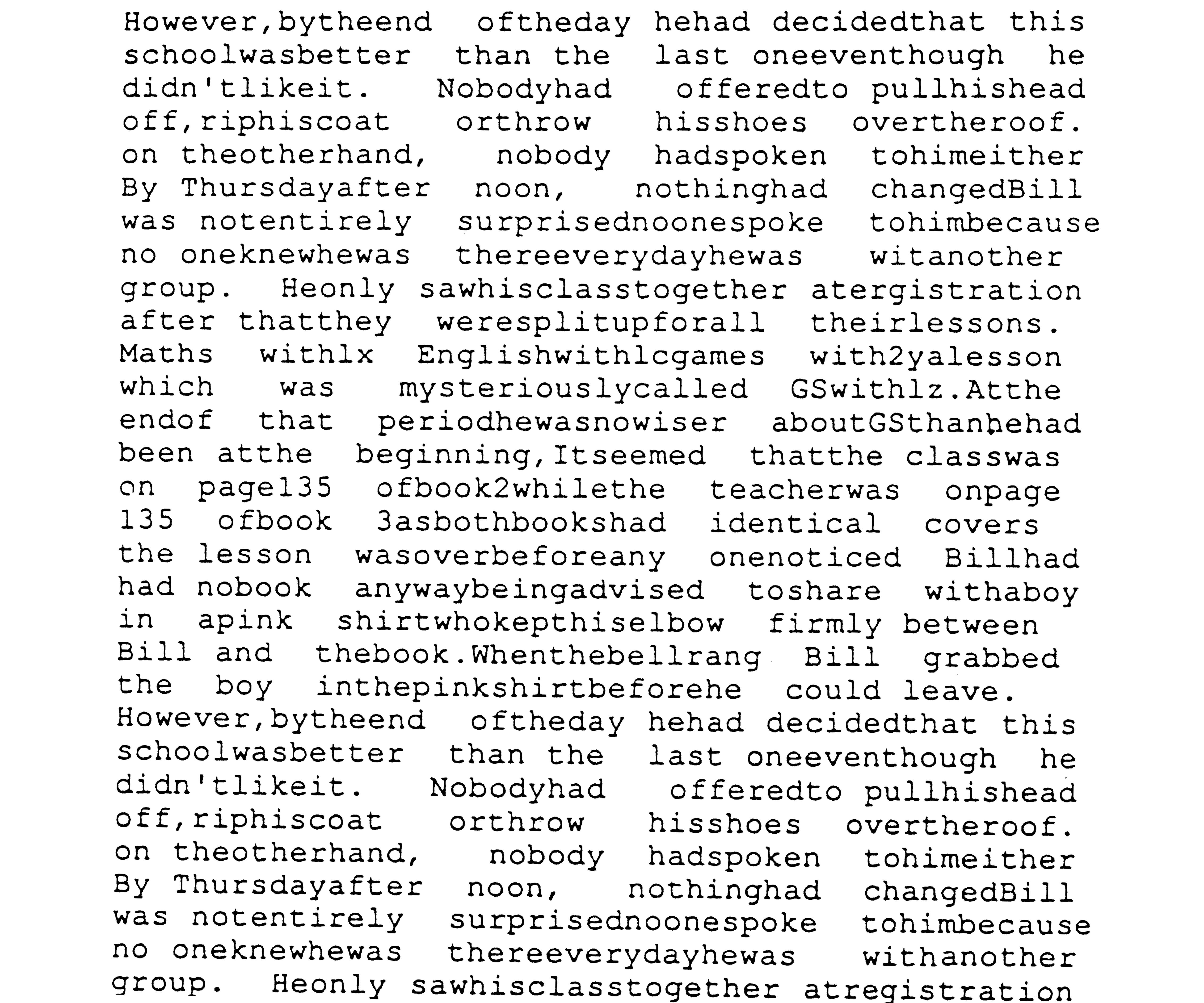 [Speaker Notes: This does not happen to everyone with dyslexia. 
It can cause headaches when it does happen.]
The Seesaw effect
Here’s another example of how it can be hard for people with dyslexia to read.
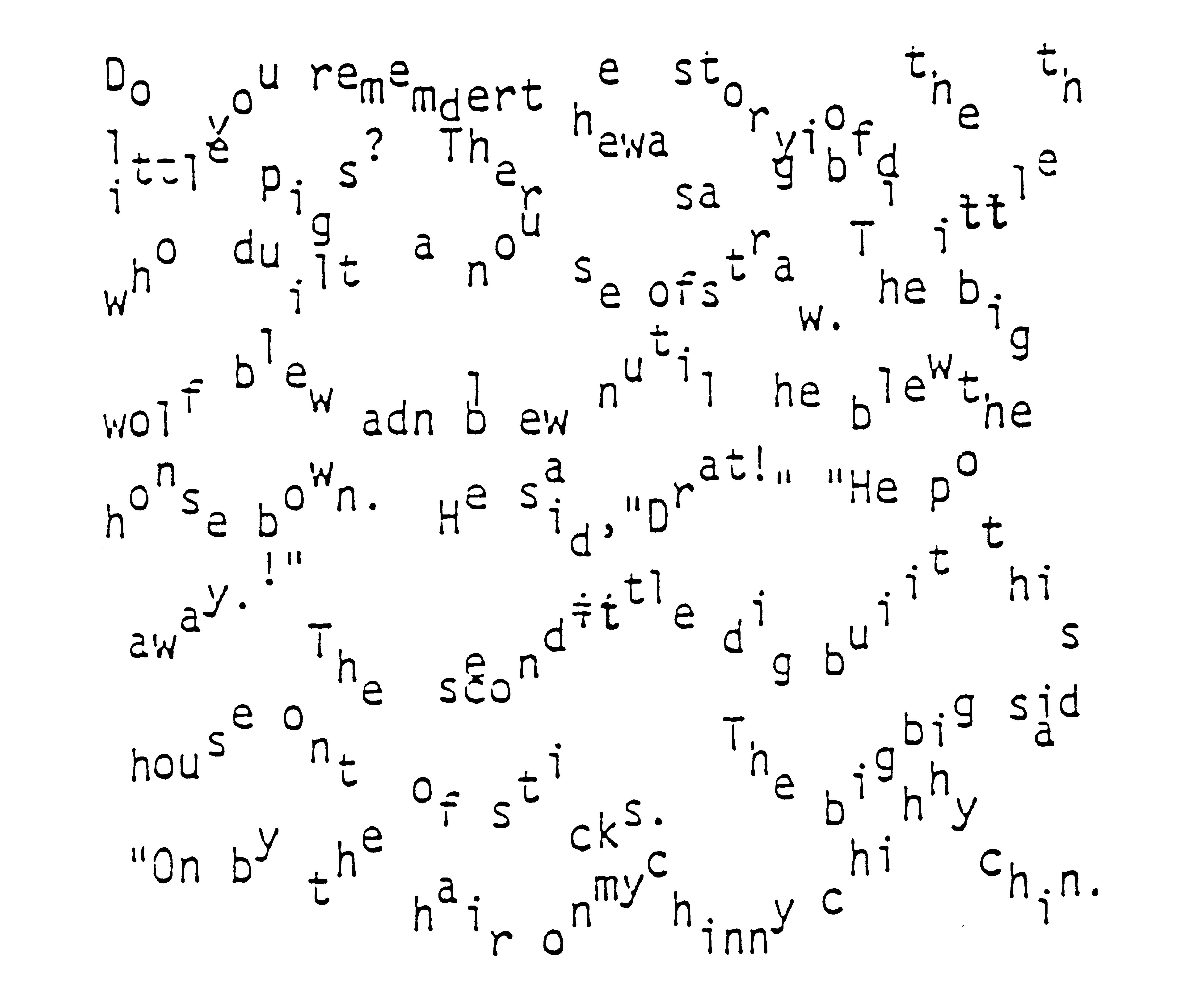 9
[Speaker Notes: Here is another example of how it can be hard to read. 
Can you see how difficult it would be to read this?
Remember though, not everyone with dyslexia has these problems.]
Visual stress
Some people with visual stress find that coloured glasses or overlays help.
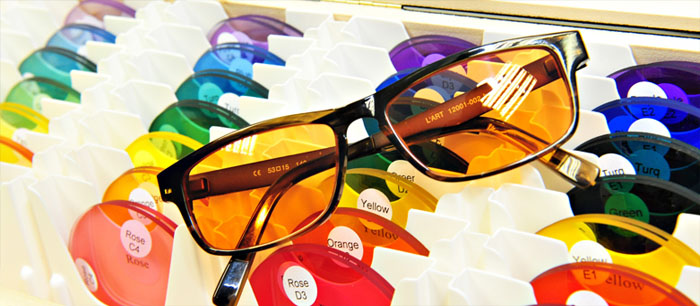 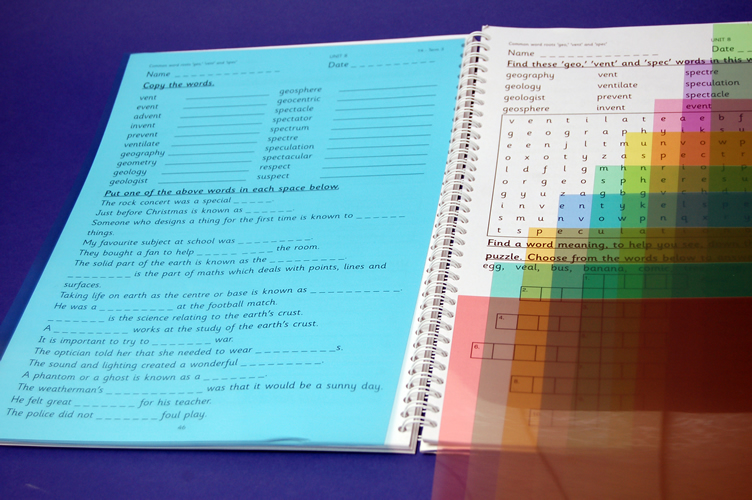 10
[Speaker Notes: Specialist opticians can carry out eye tests for this.]
Say the colour not the word!

Try naming the colours below to find out what it is like when your brain has to work extra hard. It can be like this for people with dyslexia.
Red	 	Blue		Pink		Yellow	Green
Purple	Orange    Yellow 	Pink       Brown
Purple	Blue		Red	     Yellow      Red
Red	 Blue	Pink	Yellow	Green	
Purple	Orange	Brown	Purple	Blue
Blue		Red		Purple		Blue	
Blue	    Red	Yellow	Red	 	Blue	
Pink	    Yellow	    Green   Purple	Orange
Brown	Purple	Blue		Blue		Red
[Speaker Notes: Exercise
Ask people to read out load the colours not the word.

So they should say:
Green, orange, blue, black, red and so on.

The idea of this exercise is to show what it’s like when your brain has to work extra hard – and it can be like this for children with dyslexia.]
People with dyslexia are not ‘stupid’
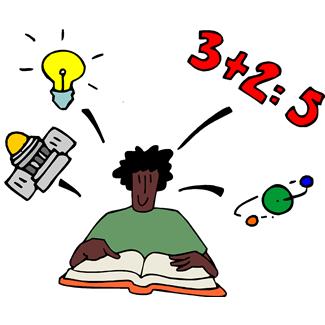 Dyslexia has nothing to do with intelligence.  Some of the most successful and well known people in the world are dyslexic.
Being dyslexic just means that your brain learns things in a different way.
Being dyslexic does not mean                                       that you can’t do well and succeed in life!
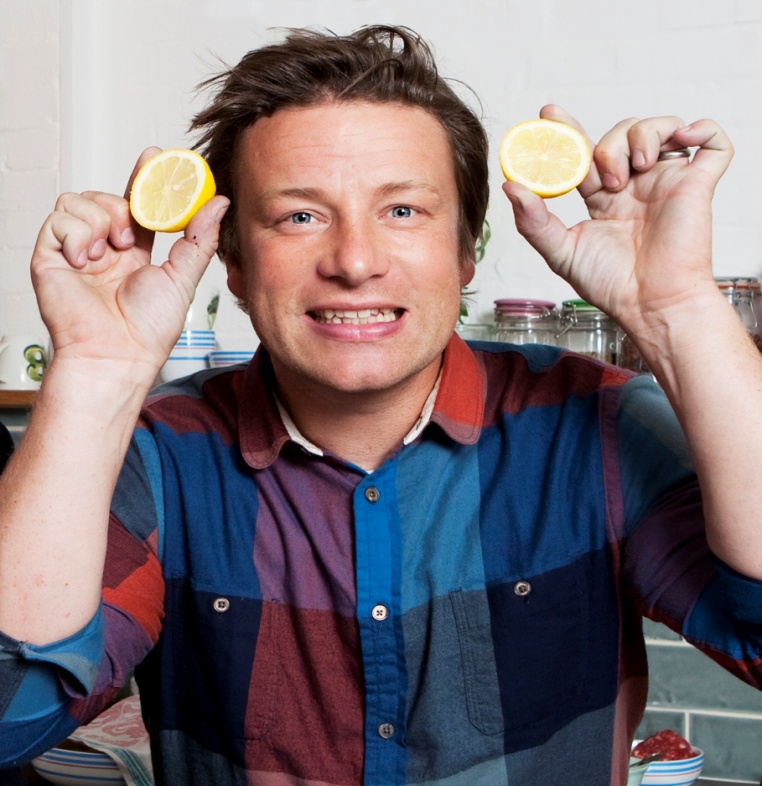 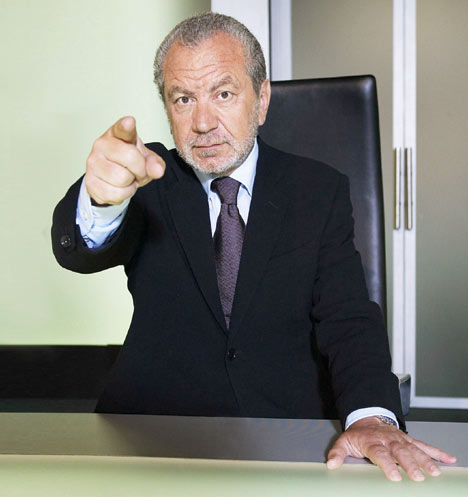 [Speaker Notes: The photos are of chef Jamie Oliver, chef and Lord Allan Sugar, business man and star of ‘The Apprentice’ .]
Did you know...?
GCHQ is the part of the Government that tries to keep us safe from spies and terrorists.


GCHQ employs lots of people with dyslexia because they can be really good at cracking codes that others find hard!
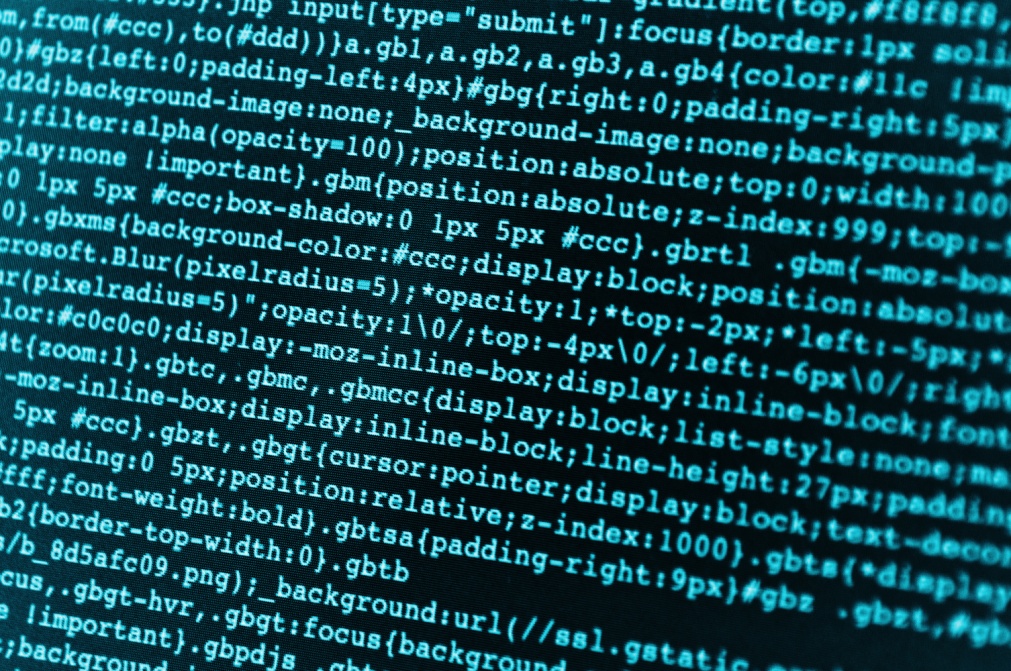 People with dyslexia can be...
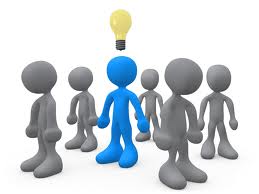 Good at having new ideas
People with dyslexia can be...
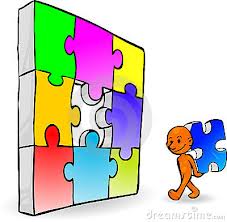 Brilliant at solving problems
People with dyslexia can be...
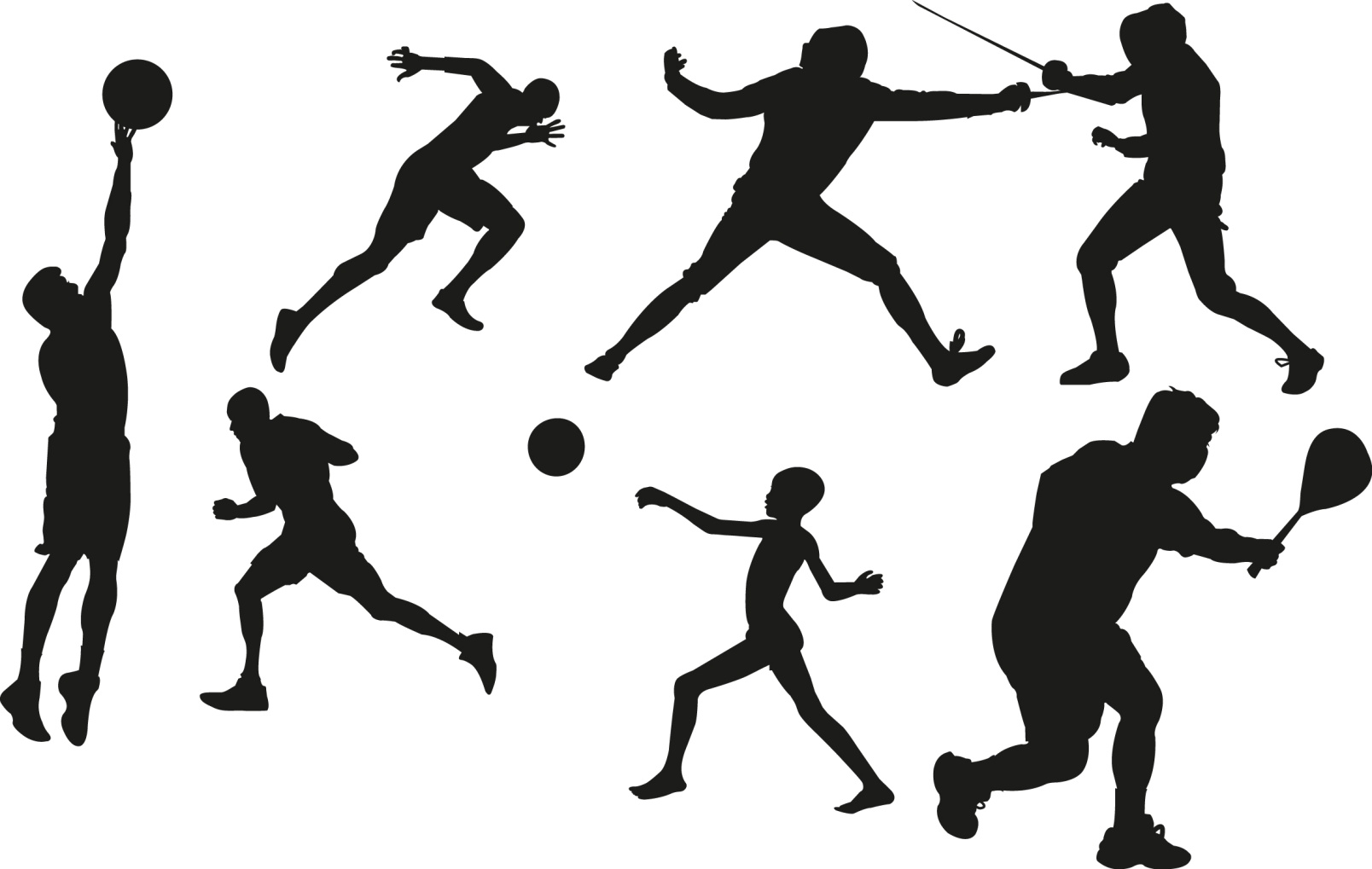 Fantastic at sport
People with dyslexia can be...
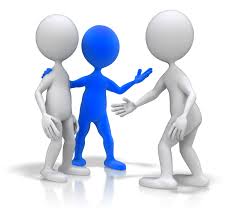 Good at meeting and speaking                          with people
[Speaker Notes: If you have dyslexia, why don’t you talk about some of the things you are good at and some of the things you are most proud of?]
Important!
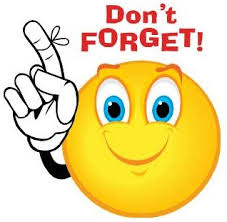 Everyone with dyslexia is different.
 Not everyone has the same problems.
 Everyone with dyslexia is good at some things. 
 Different things help different people.
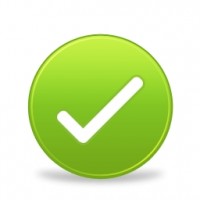 What can help?
Computer apps and technology
 Coloured paper and overlays or glasses
 Having help with reading and writing in school
 Being allowed extra time in exams

What helps most is when people understand more about dyslexia!
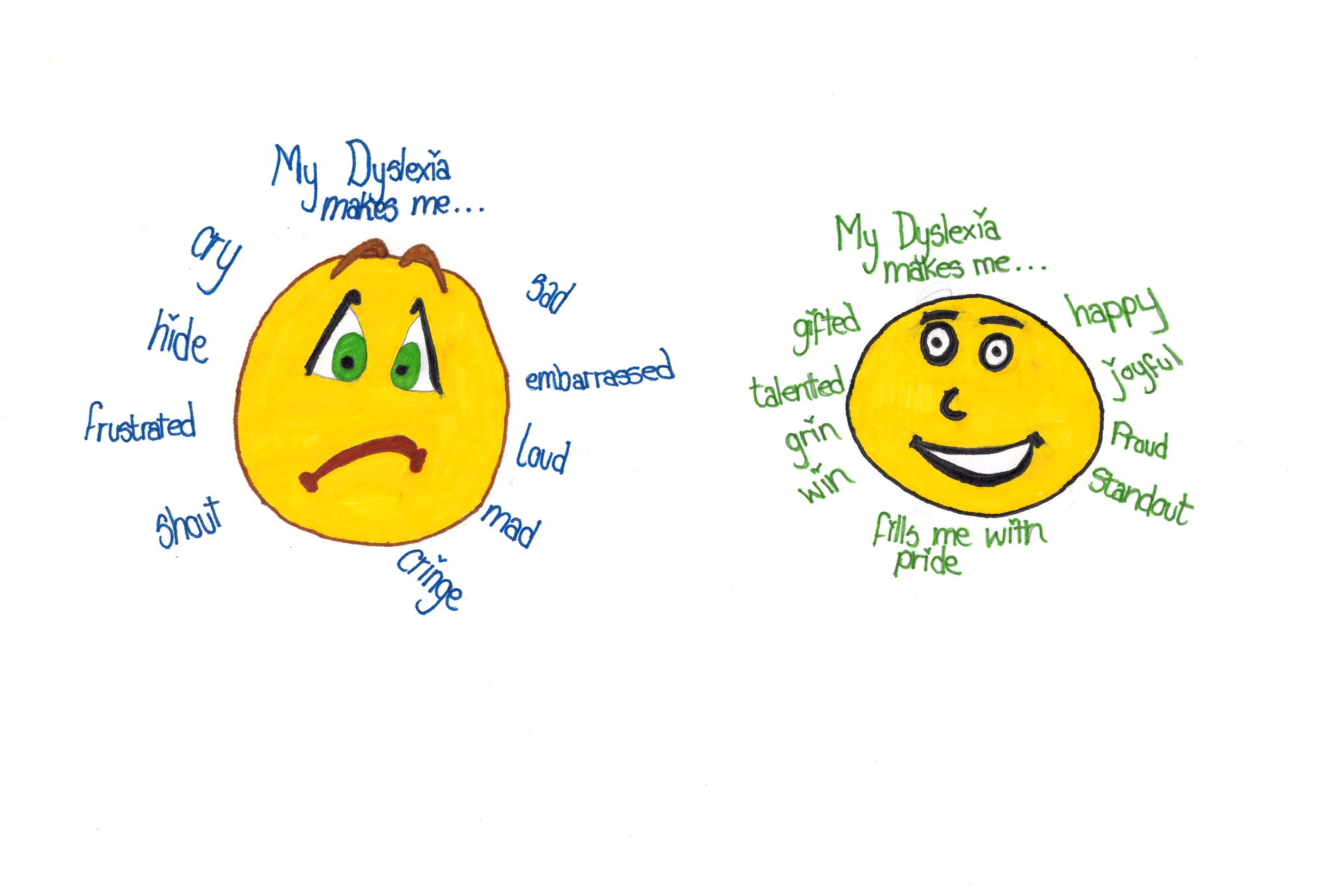 [Speaker Notes: Here is what a girl called Ellie drew to show how her dyslexia makes her feel. 
Ellie came up with the idea of people wearing blue ribbons during Dyslexia Awareness Week to show their support and to help children know that it’s nothing to be ashamed about.]
Dyslexia Scotland Young Ambassadors
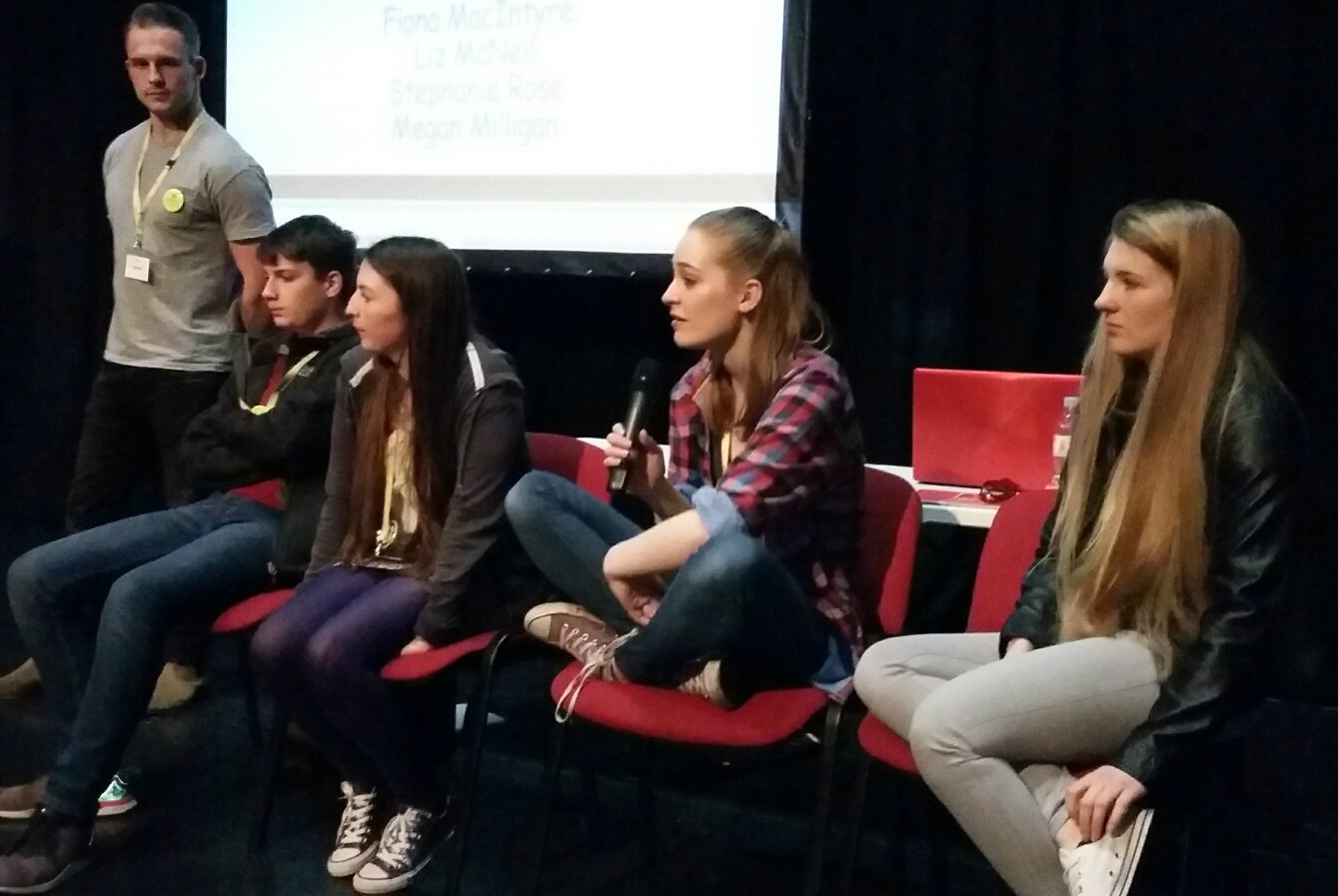 Young people with dyslexia tell Dyslexia Scotland about the things that are important to them.
[Speaker Notes: Dyslexia Scotland has a group of young people to tell them about their experiences and to pass on to others that dyslexia is nothing to be ashamed about.]
Dyslexia Unwrapped
Visit our new website for children and young people with dyslexia after 9 November at: 
unwrapped.dyslexiascotland.org.uk
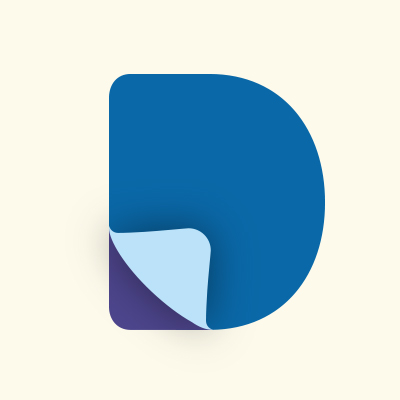 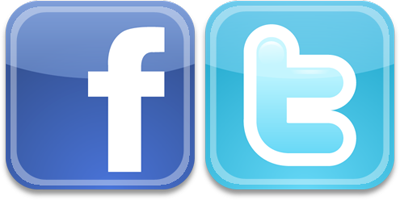 Charity No: SC000951 Reg No: SC153321
Some short film clips you can watch:

I am Me Scotland – Judged

Dyslexia – think how you learn

When I was Seven – poem by Lyla
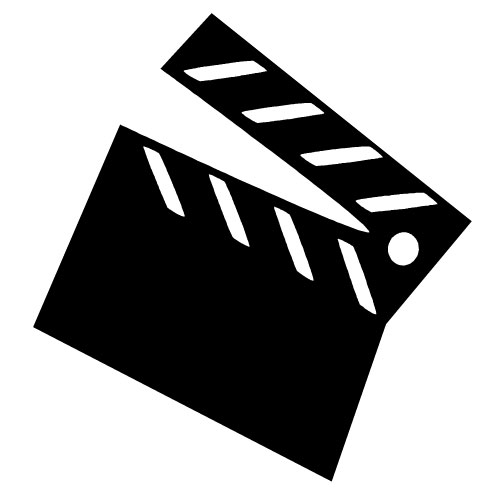